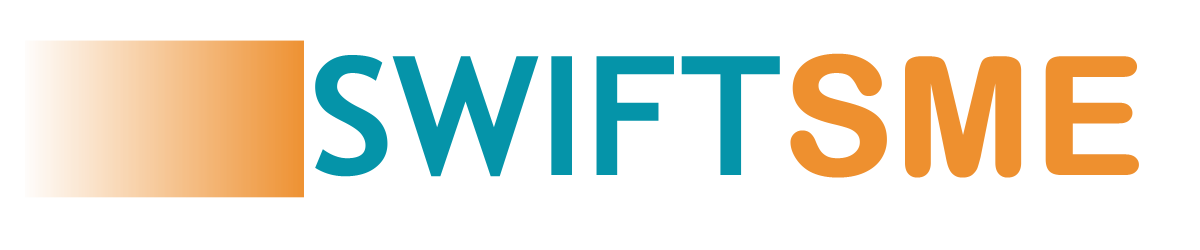 Der Referenzrahmen für unternehmerische Kompetenz, 
um in der Post-COVID-Zeit erfolgreich zu sein:
EntreComp für intelligente Arbeitskräfte 
 
Partner: IDP European Consultants
Mit Förderung durch das Programm Erasmus+ der Europäischen Union. Die Verantwortung für den Inhalt dieses Dokuments liegt ausschließlich bei den Autoren; die Kommission haftet nicht für die weitere Verwendung des Inhalts dieser Publikation.
Legal description – Creative Commons licensing: The materials published on the SWIFTSME project website are classified as Open Educational Resources' (OER) and can be freely (without permission of their creators): downloaded, used, reused, copied, adapted, and shared by users, with information about the source of their origin.
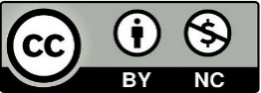 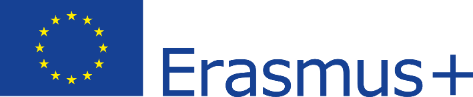 Ziele und Zielsetzungen
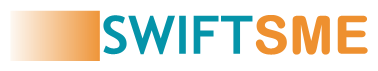 Der EntreComp-Rahmen
Aufbau und Gliederung von EntreComp
EntreComp für intelligente Arbeitnehmer
Nutzung der zweiten Säule von EntreComp
Was ist es und woher kommt es?
Drei Ausbildungsbereiche für 15 Kompetenzen
Ein ausgeklügeltes Instrument für persönliche und berufliche Resilienz
2.2 Motivation und Durchhaltevermögen
2.3 Mobilisierung von Ressourcen
2.5 Andere mobilisieren
Dieses Training 
vermittelt Ihnen 
folgendes Wissen:
Mit Förderung durch das Programm Erasmus+ der Europäischen Union. Die Verantwortung für den Inhalt dieses Dokuments liegt ausschließlich bei den Autoren; die Kommission haftet nicht für die weitere Verwendung des Inhalts dieser Publikation.
Legal description – Creative Commons licensing: The materials published on the SWIFTSME project website are classified as Open Educational Resources' (OER) and can be freely (without permission of their creators): downloaded, used, reused, copied, adapted, and shared by users, with information about the source of their origin.
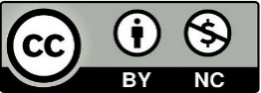 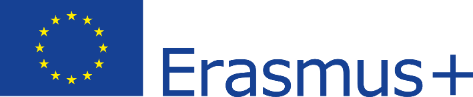 Index
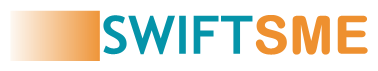 "Ressourcen" für intelligente Arbeitskräfte
Ein "ganzheitlicher" Ansatz für EntreComp
Einheit 1
Einheit 2
Mit Förderung durch das Programm Erasmus+ der Europäischen Union. Die Verantwortung für den Inhalt dieses Dokuments liegt ausschließlich bei den Autoren; die Kommission haftet nicht für die weitere Verwendung des Inhalts dieser Publikation.
Legal description – Creative Commons licensing: The materials published on the SWIFTSME project website are classified as Open Educational Resources' (OER) and can be freely (without permission of their creators): downloaded, used, reused, copied, adapted, and shared by users, with information about the source of their origin.
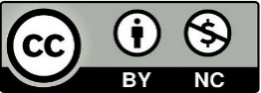 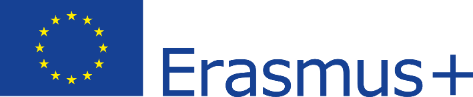 Ein ganzheitlicher Ansatz für EntreComp
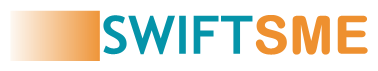 Abschnitt 1.1: Der Rahmen für unternehmerische Kompetenz (1)

Im Jahr 2016 veröffentlichte die Gemeinsame Forschungsstelle der Europäischen Kommission das EntreComp Framework: ein Modell zur Kapazitätsbewertung, das Fachleuten im Bereich des Unternehmercoachings dabei helfen soll, die wichtigsten Ausbildungsbereiche für angehende und etablierte Unternehmer zu identifizieren und besser zu bewältigen. 

Aus einem anderen Blickwinkel betrachtet, sollte der EntreComp-Rahmen auch dazu dienen, unter Fachleuten und Akademikern ein gemeinsames Einvernehmen über das "Wesentliche" des Unternehmertums als multidimensionalen Kompetenzbereich herzustellen.
Mit Förderung durch das Programm Erasmus+ der Europäischen Union. Die Verantwortung für den Inhalt dieses Dokuments liegt ausschließlich bei den Autoren; die Kommission haftet nicht für die weitere Verwendung des Inhalts dieser Publikation.
Legal description – Creative Commons licensing: The materials published on the SWIFTSME project website are classified as Open Educational Resources' (OER) and can be freely (without permission of their creators): downloaded, used, reused, copied, adapted, and shared by users, with information about the source of their origin.
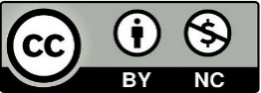 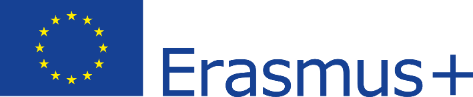 Ein ganzheitlicher Ansatz für EntreComp
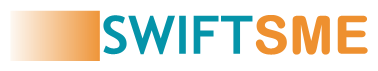 Abschnitt 1.1: Der Rahmen für unternehmerische Kompetenz (2)

In den Jahren nach seiner Veröffentlichung wurde der EntreComp zum bevorzugten Referenzmodell für viele transnationale, EU-weite und nationale Initiativen, die darauf abzielen, den Unternehmergeist und den Sinn für Initiative bei einer sehr großen und vielfältigen Gruppe von Zielgruppen (d. h. den Lernenden im Bereich Unternehmertum) zu stärken und zu fördern. 

Der EntreComp-Rahmen ist so konzipiert, dass er sich an viele verschiedene Umgebungen anpassen lässt, von der Sekundarstufe über die Hochschulbildung bis hin zu Unternehmensschulungen, Selbstständigkeit und beruflicher Entwicklung.
Mit Förderung durch das Programm Erasmus+ der Europäischen Union. Die Verantwortung für den Inhalt dieses Dokuments liegt ausschließlich bei den Autoren; die Kommission haftet nicht für die weitere Verwendung des Inhalts dieser Publikation.
Legal description – Creative Commons licensing: The materials published on the SWIFTSME project website are classified as Open Educational Resources' (OER) and can be freely (without permission of their creators): downloaded, used, reused, copied, adapted, and shared by users, with information about the source of their origin.
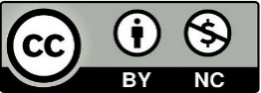 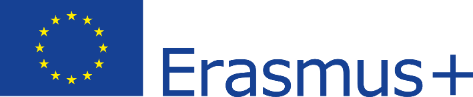 Ein ganzheitlicher Ansatz für EntreComp
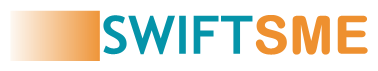 Abschnitt 1.1: Der Rahmen für unternehmerische Kompetenz (3)

Der EntreComp-Rahmen zeigt 15 Kompetenzen (die als "Bausteine" des Unternehmertums bezeichnet werden), die in Fünfergruppen zu drei Kompetenzbereichen von Interesse zusammengefasst sind:
Mit Förderung durch das Programm Erasmus+ der Europäischen Union. Die Verantwortung für den Inhalt dieses Dokuments liegt ausschließlich bei den Autoren; die Kommission haftet nicht für die weitere Verwendung des Inhalts dieser Publikation.
Legal description – Creative Commons licensing: The materials published on the SWIFTSME project website are classified as Open Educational Resources' (OER) and can be freely (without permission of their creators): downloaded, used, reused, copied, adapted, and shared by users, with information about the source of their origin.
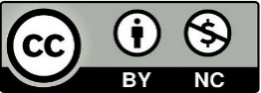 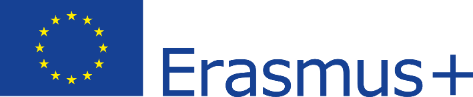 Ein ganzheitlicher Ansatz für EntreComp
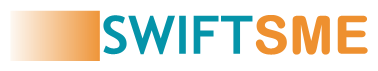 Abschnitt 1.2: Der EntreComp für unternehmerische Resilienz (1)

Die Säulen von EntreComp lassen sich auch als strategische Ansatzpunkte zur Stärkung der unternehmerischen Widerstandsfähigkeit und Anpassungsfähigkeit an externe Schocks entschlüsseln.

Was Unternehmer aus EntreComp mitnehmen können, ist ein verlässlicher Referenzrahmen zur Messung und Gegenbewertung ihres Leistungsniveaus beim Übergang zu einer neuen Denkweise und einem neuen operativen Modell: vom Auffänger zum Treiber von Transformation und Wachstum.
Mit Förderung durch das Programm Erasmus+ der Europäischen Union. Die Verantwortung für den Inhalt dieses Dokuments liegt ausschließlich bei den Autoren; die Kommission haftet nicht für die weitere Verwendung des Inhalts dieser Publikation.
Legal description – Creative Commons licensing: The materials published on the SWIFTSME project website are classified as Open Educational Resources' (OER) and can be freely (without permission of their creators): downloaded, used, reused, copied, adapted, and shared by users, with information about the source of their origin.
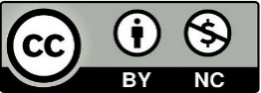 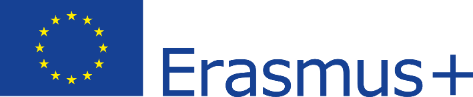 Ein ganzheitlicher Ansatz für EntreComp
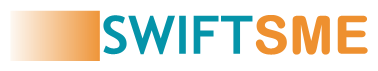 Quelle: EntreComp Progressionsmodell, S. 16
Abschnitt 1.2: Der EntreComp für unternehmerische Resilienz (2)
Mit Förderung durch das Programm Erasmus+ der Europäischen Union. Die Verantwortung für den Inhalt dieses Dokuments liegt ausschließlich bei den Autoren; die Kommission haftet nicht für die weitere Verwendung des Inhalts dieser Publikation.
Legal description – Creative Commons licensing: The materials published on the SWIFTSME project website are classified as Open Educational Resources' (OER) and can be freely (without permission of their creators): downloaded, used, reused, copied, adapted, and shared by users, with information about the source of their origin.
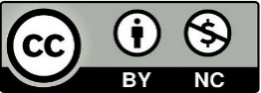 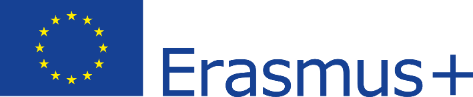 Ein ganzheitlicher Ansatz für EntreComp
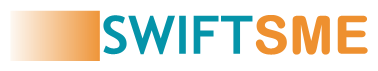 Abschnitt 1.2: Der EntreComp für unternehmerische Resilienz (3)

Die Leser sollten die vorangegangene Tabelle als Fahrplan für den Übergang zu einem fernarbeitsfreundlichen Personal- und Prozessmanagement betrachten. 

Das 8-Dimensionen-Fortschrittsmodell soll die formalen Schlüsselmeilensteine festlegen, unter denen jedes Entwicklungsprogramm fortschreiten könnte.

Anhand der vorgenannten Tabelle können Unternehmer verfolgen, wie effektiv sie ihre Mitarbeiter bei der Anpassung an neue Arbeitsszenarien unterstützen, Möglichkeiten entdecken und ihr immaterielles Know-how erweitern.
Mit Förderung durch das Programm Erasmus+ der Europäischen Union. Die Verantwortung für den Inhalt dieses Dokuments liegt ausschließlich bei den Autoren; die Kommission haftet nicht für die weitere Verwendung des Inhalts dieser Publikation.
Legal description – Creative Commons licensing: The materials published on the SWIFTSME project website are classified as Open Educational Resources' (OER) and can be freely (without permission of their creators): downloaded, used, reused, copied, adapted, and shared by users, with information about the source of their origin.
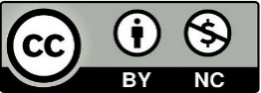 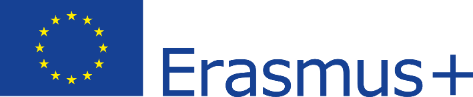 Ein ganzheitlicher Ansatz für EntreComp
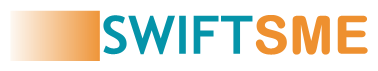 Abschnitt 1.2: Der EntreComp für unternehmerische Resilienz (4)

Potenziell könnten alle 15 Kompetenzen von strategischer Bedeutung sein, um Unternehmern dabei zu helfen, Smart Working als neuen wettbewerbsfähigen Rahmen für unternehmerische Widerstandsfähigkeit und Wettbewerbsfähigkeit in vollem Umfang zu nutzen:
Ideen & Chancen → da sich intelligentes Arbeiten als neues Gestaltungsmodell für die Nachhaltigkeit von Unternehmen und langfristige Visionen abzeichnet
Ressourcen* → da intelligentes Arbeiten die Neugestaltung vieler materieller und immaterieller Unternehmensressourcen voraussetzt 
Into Action → da intelligentes Arbeiten konkrete Auswirkungen hat, die in der Praxis bewältigt werden sollten

Thema* der Einheit Nr.2
Mit Förderung durch das Programm Erasmus+ der Europäischen Union. Die Verantwortung für den Inhalt dieses Dokuments liegt ausschließlich bei den Autoren; die Kommission haftet nicht für die weitere Verwendung des Inhalts dieser Publikation.
Legal description – Creative Commons licensing: The materials published on the SWIFTSME project website are classified as Open Educational Resources' (OER) and can be freely (without permission of their creators): downloaded, used, reused, copied, adapted, and shared by users, with information about the source of their origin.
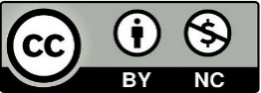 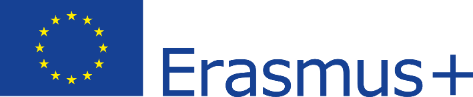 Ein ganzheitlicher Ansatz für EntreComp
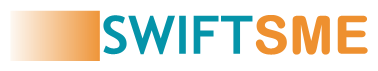 Abschnitt 1.3: Umsetzung des EntreComp: Wo soll man anfangen? 

Zum Glück für die Leser hat die Gemeinsame Forschungsstelle der Europäischen Kommission 2018 bzw. 2020 zwei sehr interessante Berichte veröffentlicht, die eine detaillierte Reihe von Fallstudien und bewährten Praktiken bei der Umsetzung von EntreComp auf beiden Ebenen auflisten: allgemeine und berufliche Bildung, Privatsektor und berufliche Entwicklung
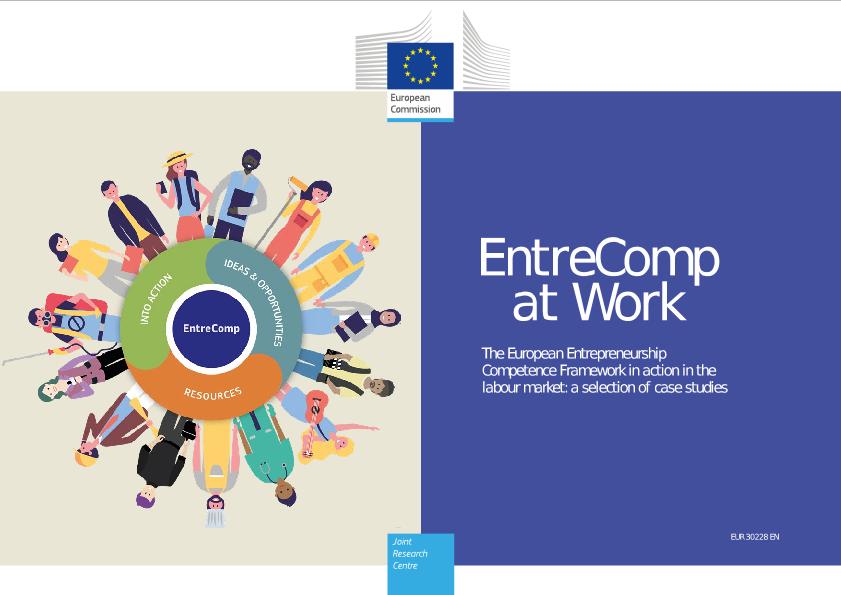 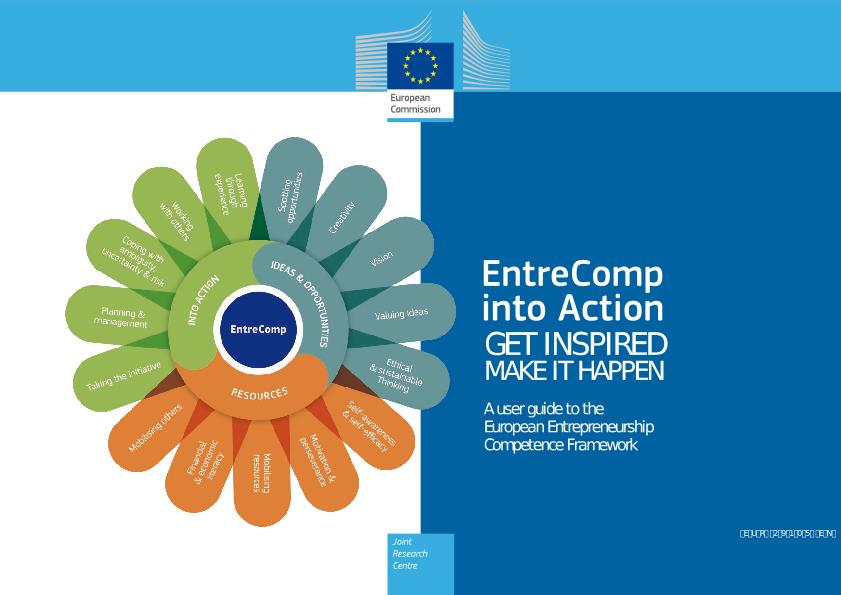 Mit Förderung durch das Programm Erasmus+ der Europäischen Union. Die Verantwortung für den Inhalt dieses Dokuments liegt ausschließlich bei den Autoren; die Kommission haftet nicht für die weitere Verwendung des Inhalts dieser Publikation.
Legal description – Creative Commons licensing: The materials published on the SWIFTSME project website are classified as Open Educational Resources' (OER) and can be freely (without permission of their creators): downloaded, used, reused, copied, adapted, and shared by users, with information about the source of their origin.
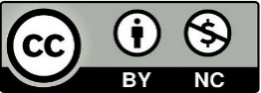 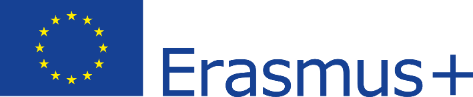 Ein ganzheitlicher Ansatz für EntreComp
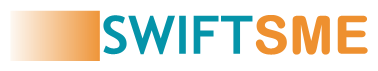 Abschnitt 1.5: EntreComp Playbook 

Das EntreComp Playbook wurde für den Gebrauch von Trainern und Beratern entwickelt, die außerhalb des formalen Bildungssystems tätig sind. Es ist als operatives und praktisches Handbuch zur Operationalisierung des EntreComp-Rahmens im professionellen Umfeld mit detaillierten Leitprinzipien, Methoden, Werkzeugen und Techniken konzipiert.
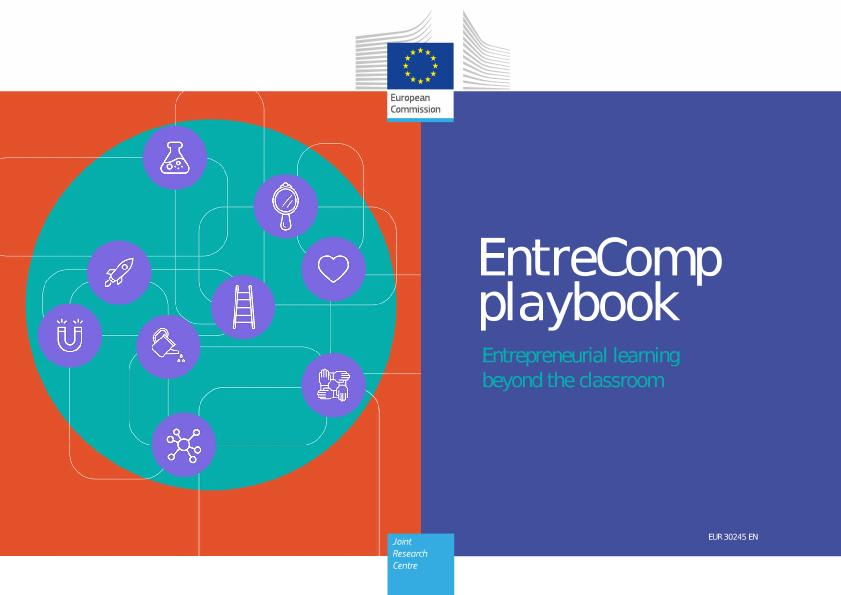 Mit Förderung durch das Programm Erasmus+ der Europäischen Union. Die Verantwortung für den Inhalt dieses Dokuments liegt ausschließlich bei den Autoren; die Kommission haftet nicht für die weitere Verwendung des Inhalts dieser Publikation.
Legal description – Creative Commons licensing: The materials published on the SWIFTSME project website are classified as Open Educational Resources' (OER) and can be freely (without permission of their creators): downloaded, used, reused, copied, adapted, and shared by users, with information about the source of their origin.
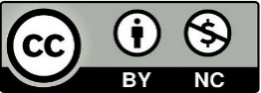 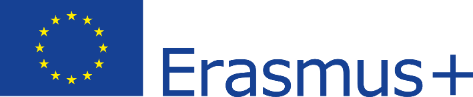 "Ressourcen" für intelligentes Arbeiten
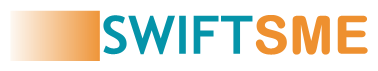 Abschnitt 2.1: Nutzung der zweiten Säule von EntreComp

Im vorangegangenen Abschnitt haben wir die zweite Säule von EntreComp mit besonderem Interesse betrachtet.  

Genauer gesagt gibt es drei Kompetenzen, die unter diese Säule fallen und die von strategischer Bedeutung für die Einführung von Smart Working auf Unternehmensebene zu sein scheinen: 

2.2 Motivation und Durchhaltevermögen
2.3 Mobilisierung von Ressourcen
2.5 Andere mobilisieren
Mit Förderung durch das Programm Erasmus+ der Europäischen Union. Die Verantwortung für den Inhalt dieses Dokuments liegt ausschließlich bei den Autoren; die Kommission haftet nicht für die weitere Verwendung des Inhalts dieser Publikation.
Legal description – Creative Commons licensing: The materials published on the SWIFTSME project website are classified as Open Educational Resources' (OER) and can be freely (without permission of their creators): downloaded, used, reused, copied, adapted, and shared by users, with information about the source of their origin.
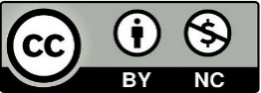 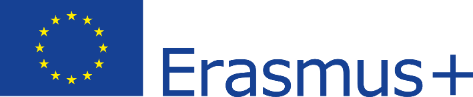 "Ressourcen" für intelligentes Arbeiten
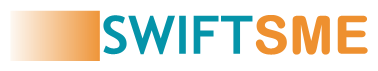 Abschnitt 2.2: Motivation und Durchhaltevermögen

Intelligentes Arbeiten kann schwierig sein: Untersuchungen zeigen, dass seine Vorteile erst mittelfristig zum Tragen kommen und dass es einiger Anstrengungen bedarf, um es zu fördern, zu konsolidieren und zu valorisieren.

Untätigkeit hilft nicht weiter: Investieren Sie Zeit in die Suche nach Informationen darüber, wie Sie sich am besten auf intelligentes Arbeiten stützen können, und berücksichtigen Sie dabei den spezifischen betrieblichen Kontext Ihrer Organisation, die Fähigkeiten und Kompetenzen Ihres Teams, die treibenden Kräfte für die Unterstützung und die besten externen Praktiken (bitte konsultieren Sie EntreComp at Work, da es speziell auf die Bedarfsermittlung und die Qualifikationslücke im Privatsektor abgestimmt ist)
Mit Förderung durch das Programm Erasmus+ der Europäischen Union. Die Verantwortung für den Inhalt dieses Dokuments liegt ausschließlich bei den Autoren; die Kommission haftet nicht für die weitere Verwendung des Inhalts dieser Publikation.
Legal description – Creative Commons licensing: The materials published on the SWIFTSME project website are classified as Open Educational Resources' (OER) and can be freely (without permission of their creators): downloaded, used, reused, copied, adapted, and shared by users, with information about the source of their origin.
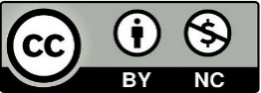 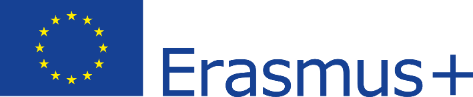 "Ressourcen" für intelligentes Arbeiten
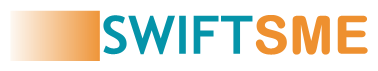 Abschnitt 2.2: Motivation und Durchhaltevermögen
Mit Förderung durch das Programm Erasmus+ der Europäischen Union. Die Verantwortung für den Inhalt dieses Dokuments liegt ausschließlich bei den Autoren; die Kommission haftet nicht für die weitere Verwendung des Inhalts dieser Publikation.
Legal description – Creative Commons licensing: The materials published on the SWIFTSME project website are classified as Open Educational Resources' (OER) and can be freely (without permission of their creators): downloaded, used, reused, copied, adapted, and shared by users, with information about the source of their origin.
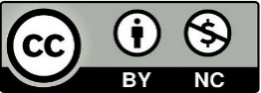 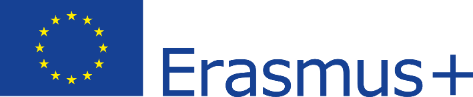 "Ressourcen" für intelligentes Arbeiten
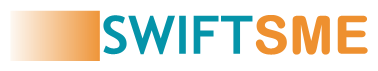 Abschnitt 2.3: Mobilisierung von Ressourcen 

Mit Ressourcen meinen wir insbesondere digitale Ressourcen und IT-Systeme, die Ihre Produktivität und die Ihres Teams aus der Ferne steigern können.

Intelligentes Arbeiten geht mit einer neuen Art des Umgangs mit digitalen Technologien und IT-Umgebungen einher: Ein reibungsloser digitaler Übergang ist die unabdingbare Voraussetzung dafür, dass kleine Unternehmen auf den globalen Märkten wettbewerbsfähig bleiben, ihre Kunden weiterhin erreichen und an sich binden sowie ihre Markenidentität und ihr öffentliches Image stärken.
Mit Förderung durch das Programm Erasmus+ der Europäischen Union. Die Verantwortung für den Inhalt dieses Dokuments liegt ausschließlich bei den Autoren; die Kommission haftet nicht für die weitere Verwendung des Inhalts dieser Publikation.
Legal description – Creative Commons licensing: The materials published on the SWIFTSME project website are classified as Open Educational Resources' (OER) and can be freely (without permission of their creators): downloaded, used, reused, copied, adapted, and shared by users, with information about the source of their origin.
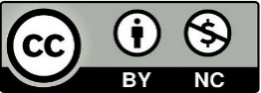 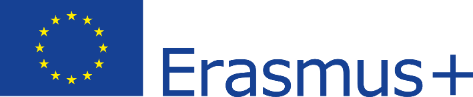 "Ressourcen" für intelligentes Arbeiten
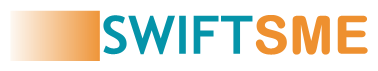 Abschnitt 2.3: Mobilisierung von Ressourcen
Mit Förderung durch das Programm Erasmus+ der Europäischen Union. Die Verantwortung für den Inhalt dieses Dokuments liegt ausschließlich bei den Autoren; die Kommission haftet nicht für die weitere Verwendung des Inhalts dieser Publikation.
Legal description – Creative Commons licensing: The materials published on the SWIFTSME project website are classified as Open Educational Resources' (OER) and can be freely (without permission of their creators): downloaded, used, reused, copied, adapted, and shared by users, with information about the source of their origin.
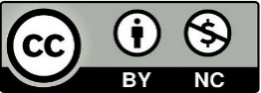 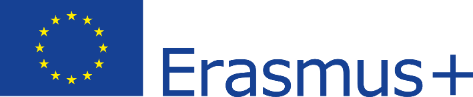 "Ressourcen" für intelligentes Arbeiten
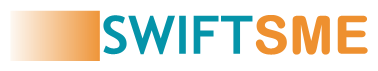 Abschnitt 2.4: Mobilisierung anderer

Dies ist mitunter die schwierigste Aufgabe: Der Umgang mit Technologien ist viel intuitiver und linearer als der Umgang mit Menschen.

Das plötzliche Aufkommen des intelligenten Arbeitens hat viele etablierte Geschäftsparadigmen auf die Probe gestellt, zu denen auch die konsolidierten HR-Praktiken und das STKH-Management gehören, die sich in den neuen Bereichen der Praxis als falsch erweisen. 

Intelligentes Arbeiten - und der vollständige Übergang der Gesellschaften in den digitalen Bereich - haben die bisherigen Beziehungsmodelle zwischen Organisationen und den Menschen, die sich um sie herum bewegen, durchbrochen.
Mit Förderung durch das Programm Erasmus+ der Europäischen Union. Die Verantwortung für den Inhalt dieses Dokuments liegt ausschließlich bei den Autoren; die Kommission haftet nicht für die weitere Verwendung des Inhalts dieser Publikation.
Legal description – Creative Commons licensing: The materials published on the SWIFTSME project website are classified as Open Educational Resources' (OER) and can be freely (without permission of their creators): downloaded, used, reused, copied, adapted, and shared by users, with information about the source of their origin.
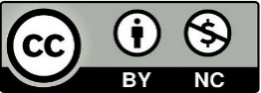 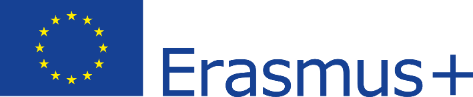 "Ressourcen" für intelligentes Arbeiten
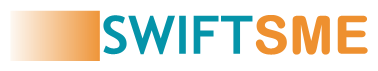 Abschnitt 2.4: Mobilisierung anderer
Mit Förderung durch das Programm Erasmus+ der Europäischen Union. Die Verantwortung für den Inhalt dieses Dokuments liegt ausschließlich bei den Autoren; die Kommission haftet nicht für die weitere Verwendung des Inhalts dieser Publikation.
Legal description – Creative Commons licensing: The materials published on the SWIFTSME project website are classified as Open Educational Resources' (OER) and can be freely (without permission of their creators): downloaded, used, reused, copied, adapted, and shared by users, with information about the source of their origin.
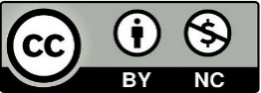 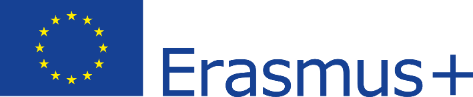 Zusammenfassung
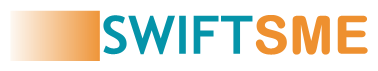 Das dreidimensionale Modell von EntreComp
Säule Nr. 2: Ressourcen
Das 8-Schichten-Modell der Leistungsfähigkeit
Einführung in den EntreComp
15 Kompetenzen, die in drei Schwerpunktbereiche unterteilt sind:
Ideen und Möglichkeiten; Ressourcen; In Aktion
...und welche Ausbildungsmöglichkeiten sich daraus ergeben
Motivation und Durchhaltevermögen
Mobilisierung von Ressourcen
Andere mobilisieren
Von der Entdeckung zur Transformation
Wichtigste Konzepte
Mit Förderung durch das Programm Erasmus+ der Europäischen Union. Die Verantwortung für den Inhalt dieses Dokuments liegt ausschließlich bei den Autoren; die Kommission haftet nicht für die weitere Verwendung des Inhalts dieser Publikation.
Legal description – Creative Commons licensing: The materials published on the SWIFTSME project website are classified as Open Educational Resources' (OER) and can be freely (without permission of their creators): downloaded, used, reused, copied, adapted, and shared by users, with information about the source of their origin.
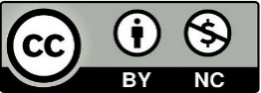 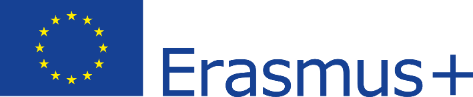 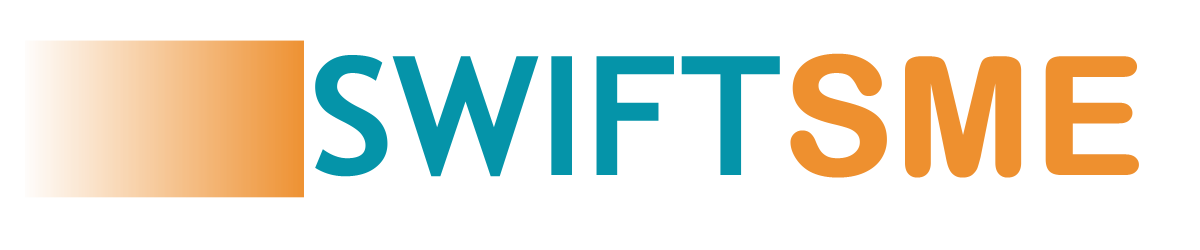 DANKESCHÖN
Mit Förderung durch das Programm Erasmus+ der Europäischen Union. Die Verantwortung für den Inhalt dieses Dokuments liegt ausschließlich bei den Autoren; die Kommission haftet nicht für die weitere Verwendung des Inhalts dieser Publikation.
Legal description – Creative Commons licensing: The materials published on the SWIFTSME project website are classified as Open Educational Resources' (OER) and can be freely (without permission of their creators): downloaded, used, reused, copied, adapted, and shared by users, with information about the source of their origin.
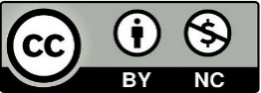 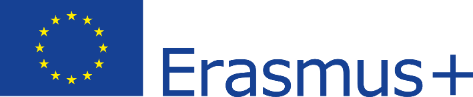